Лікарівська загальноосвітня школа І-ІІІ ступенів
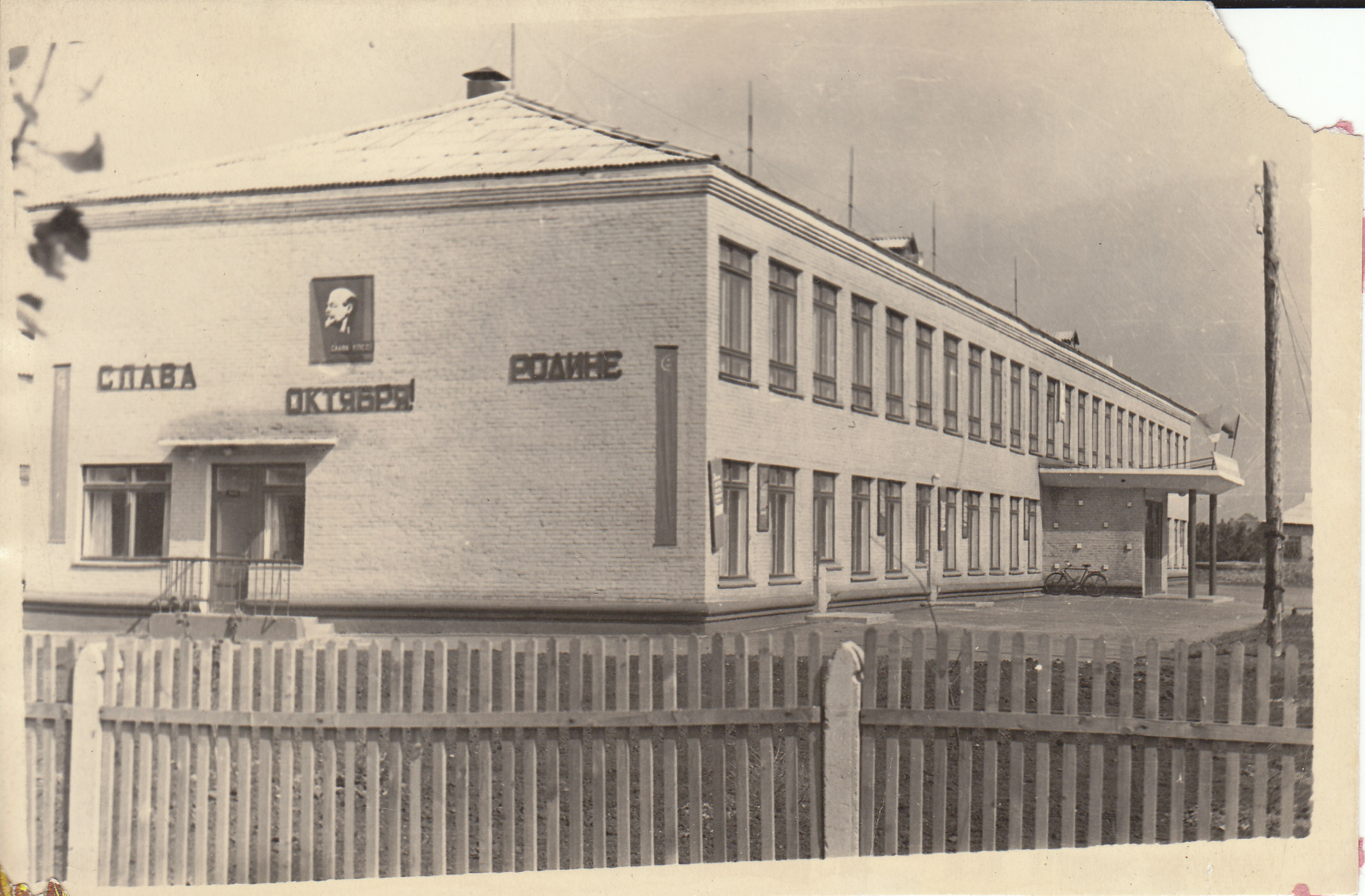 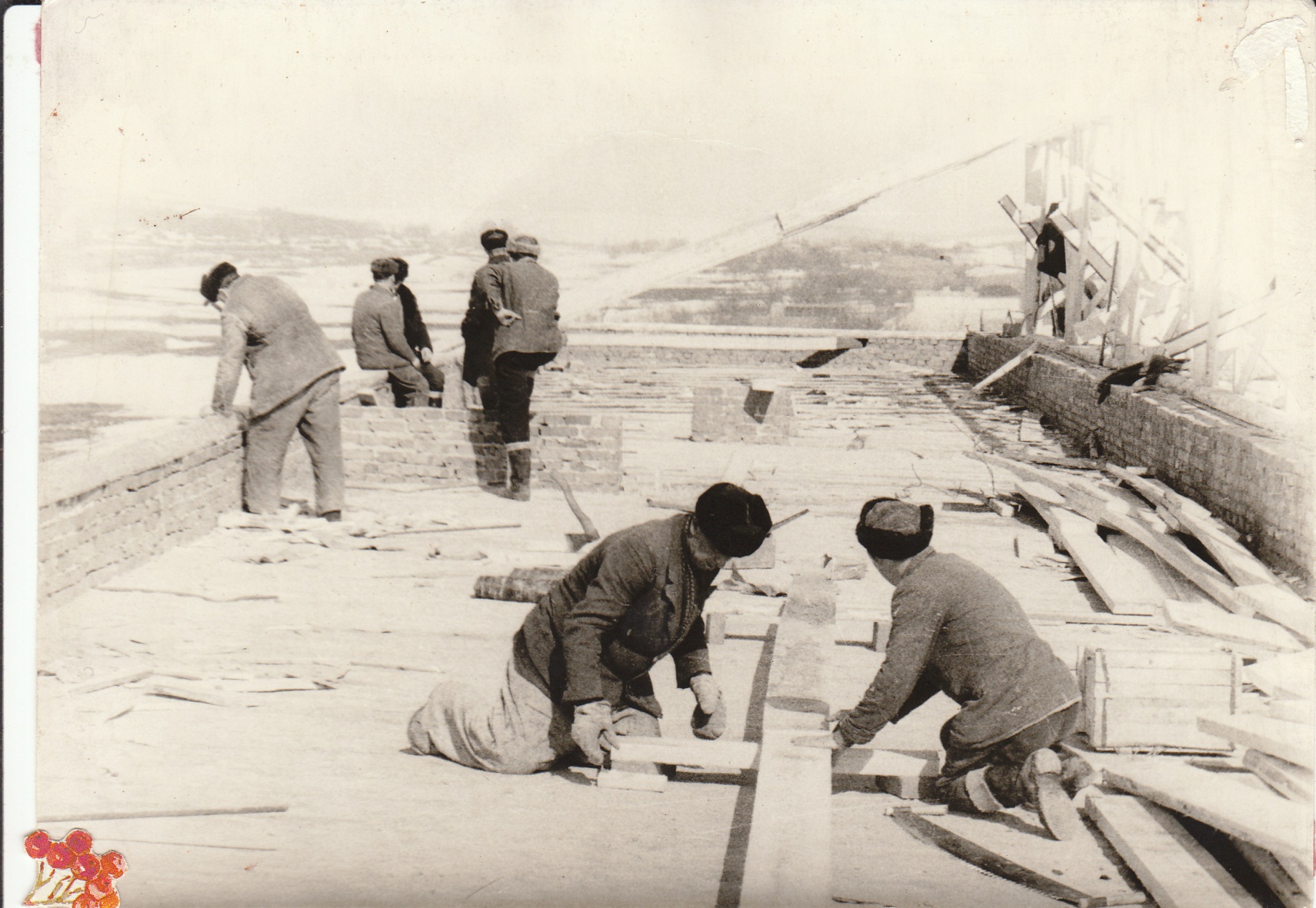 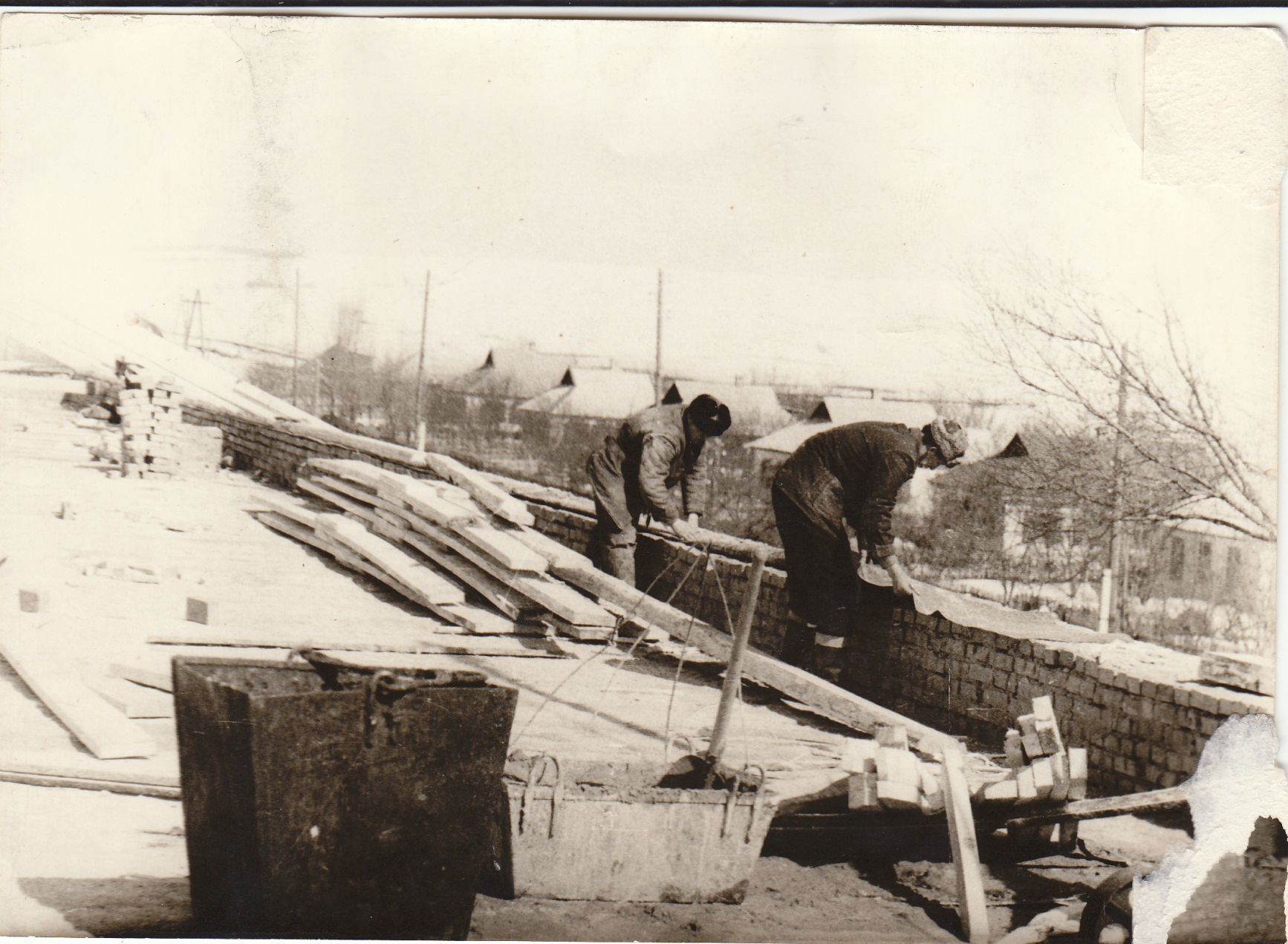 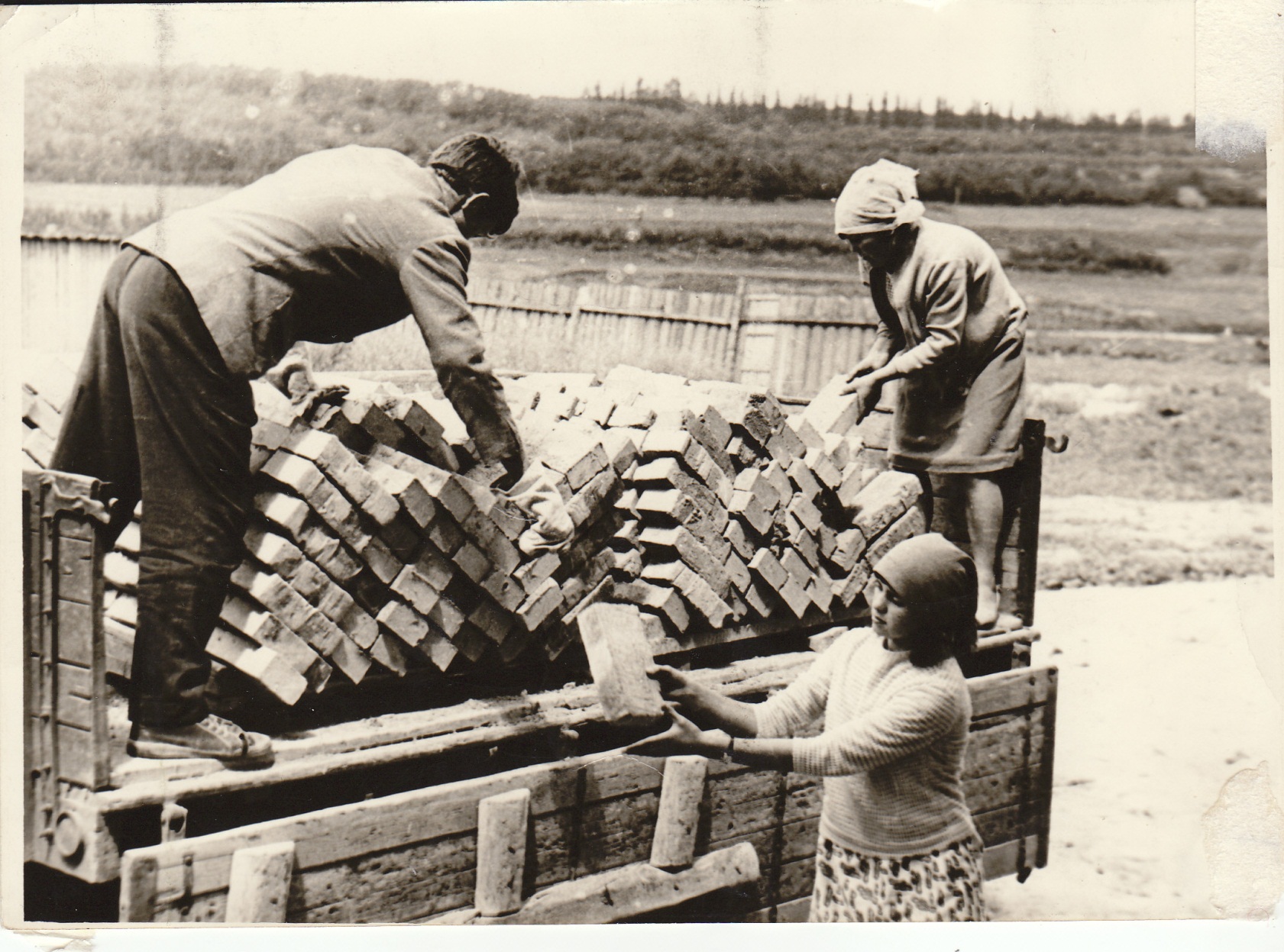 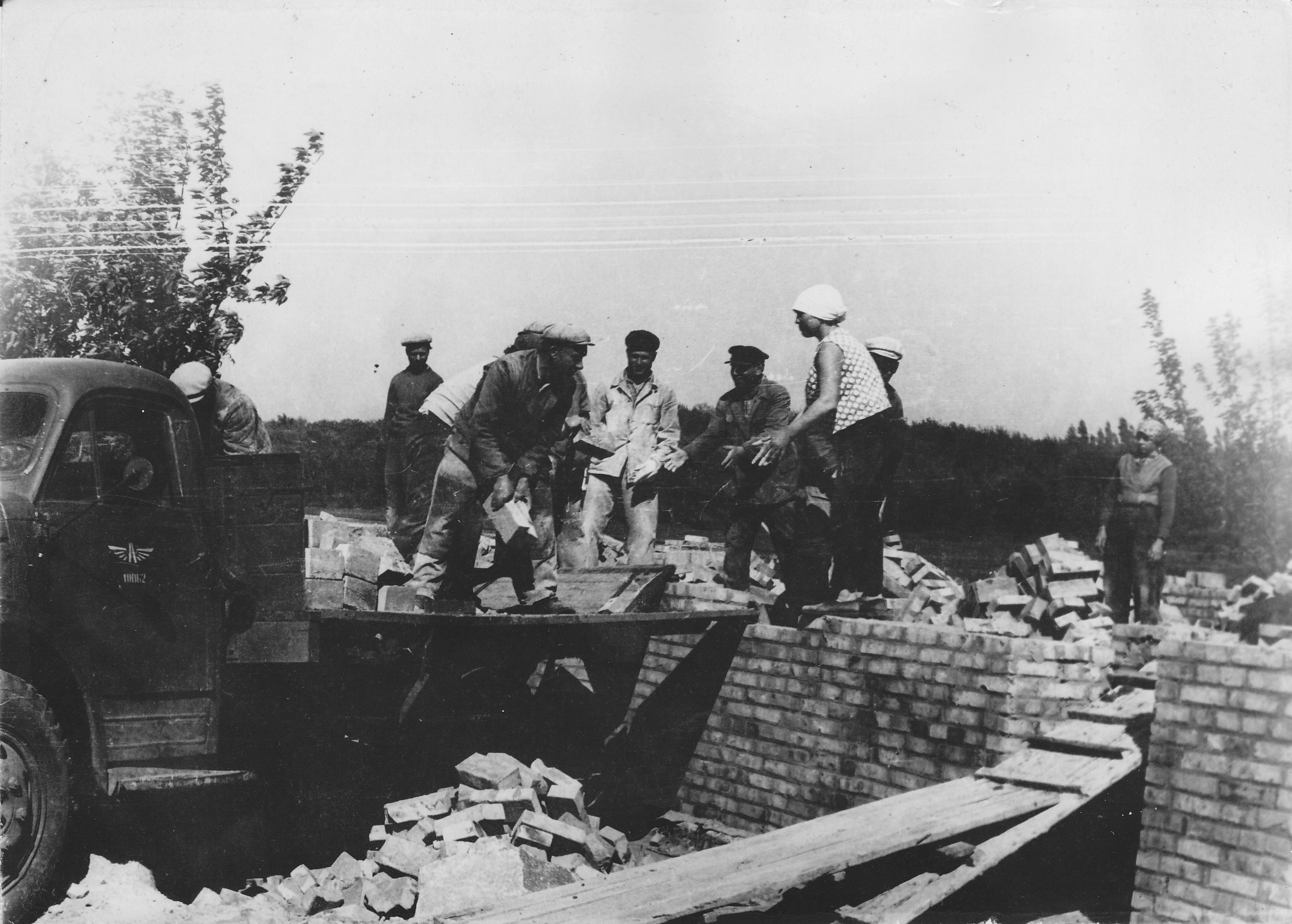 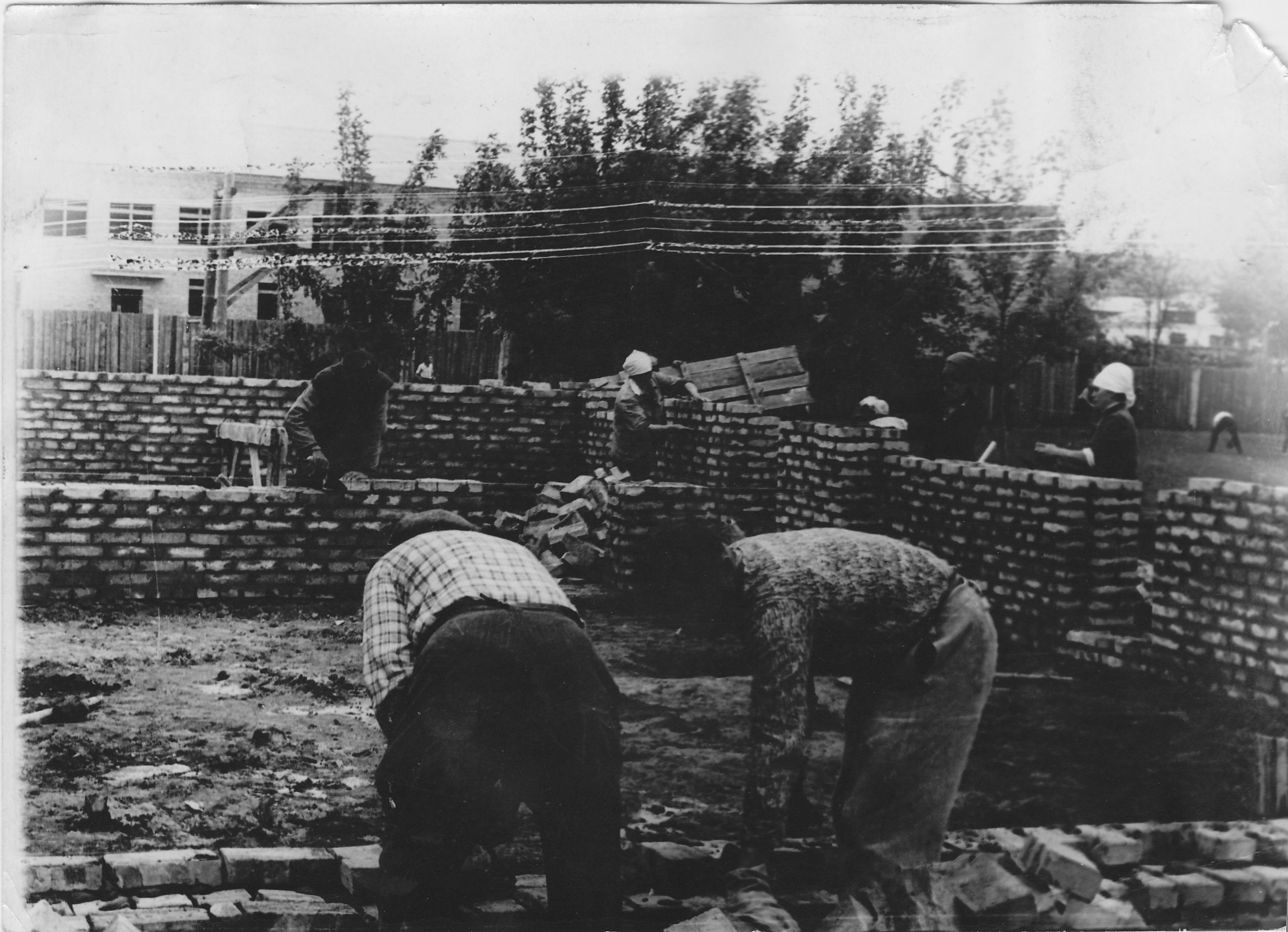 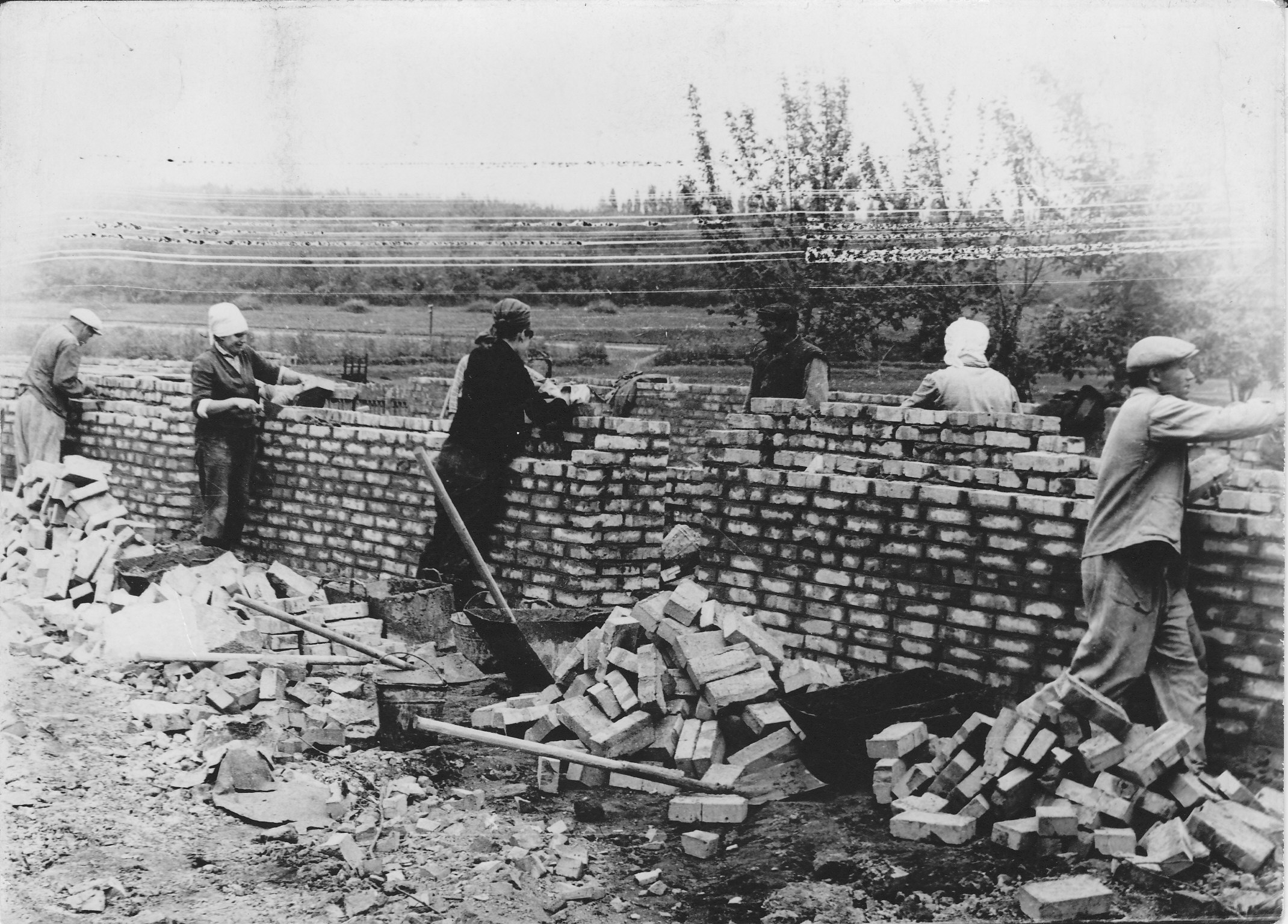 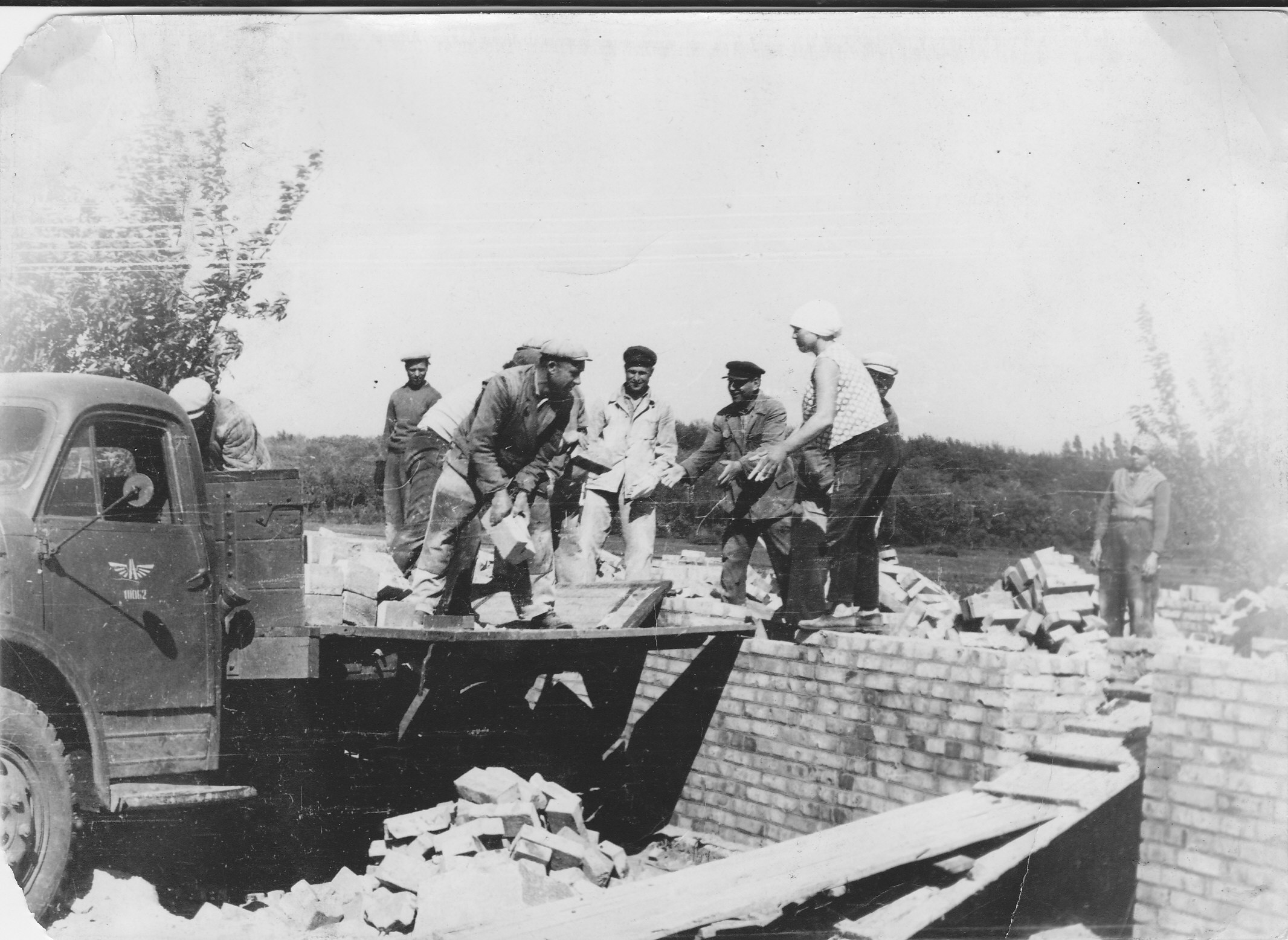 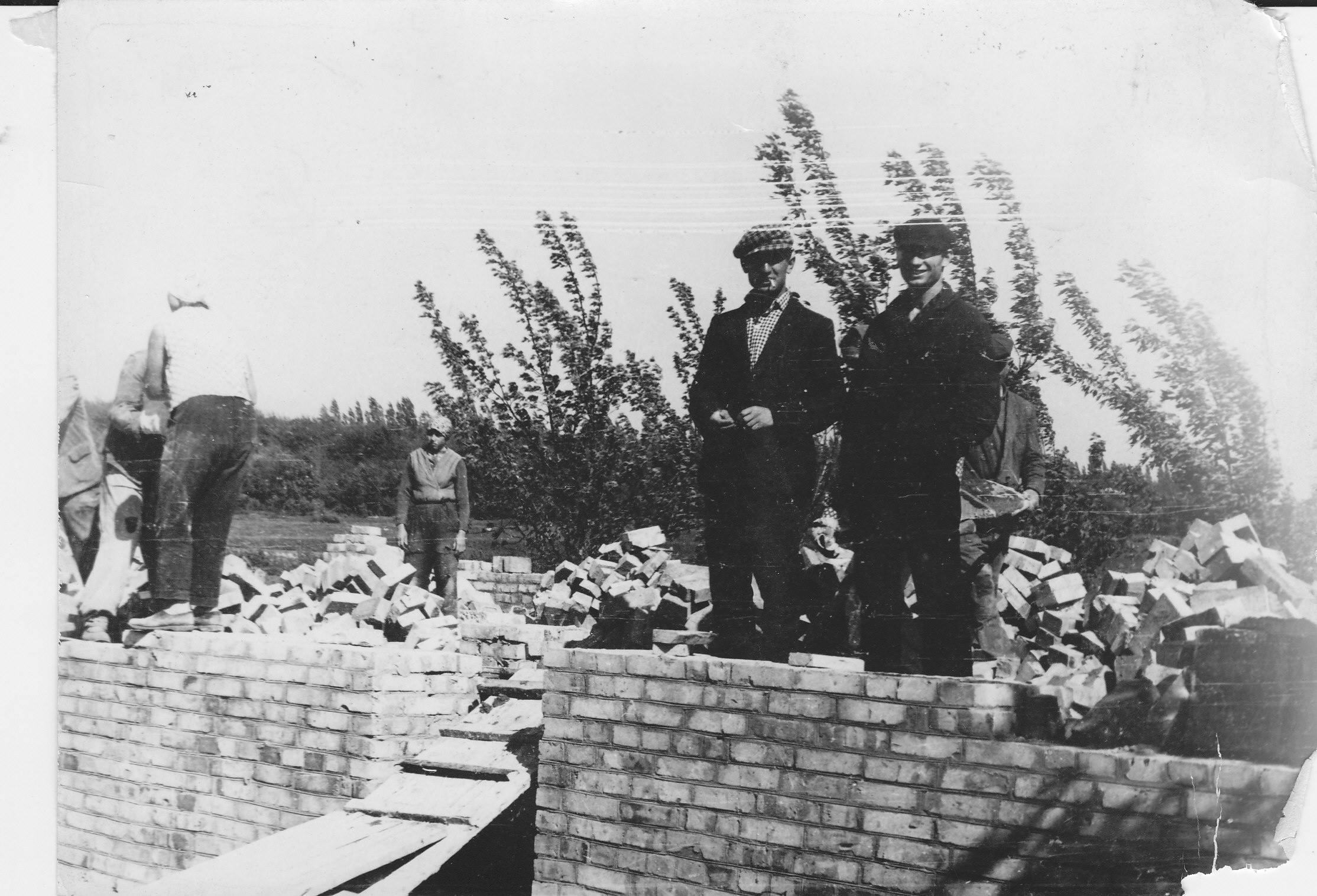 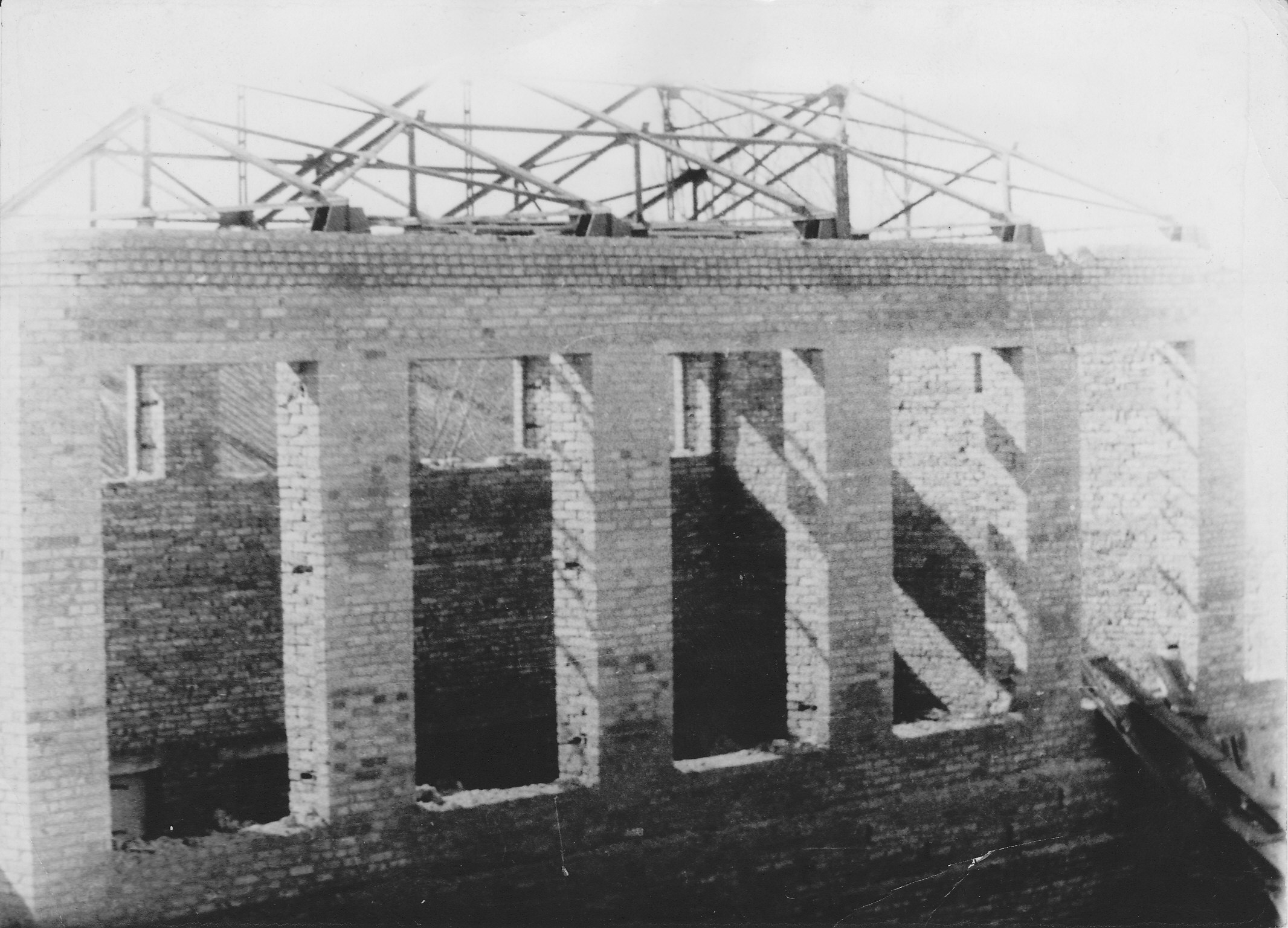 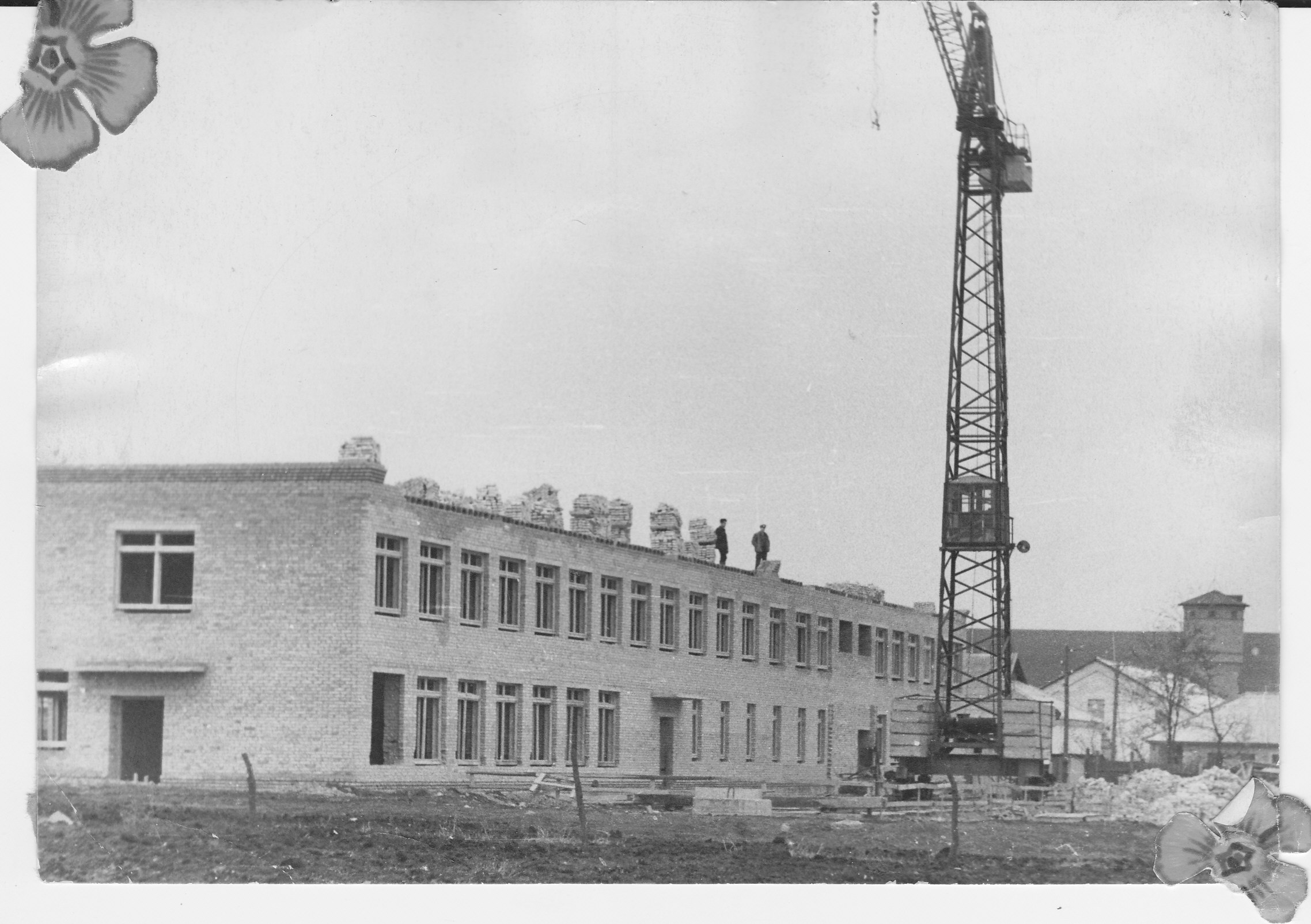 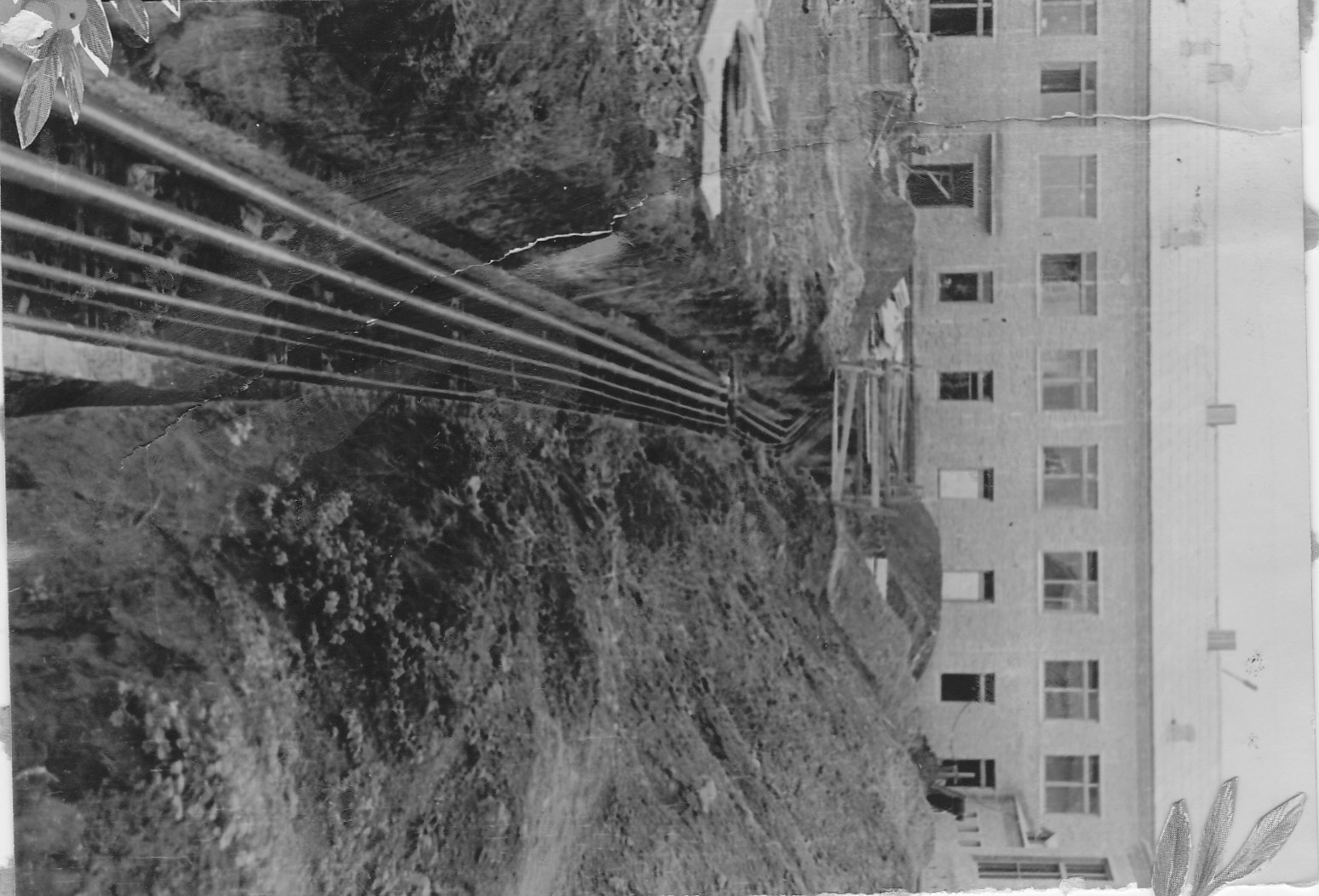 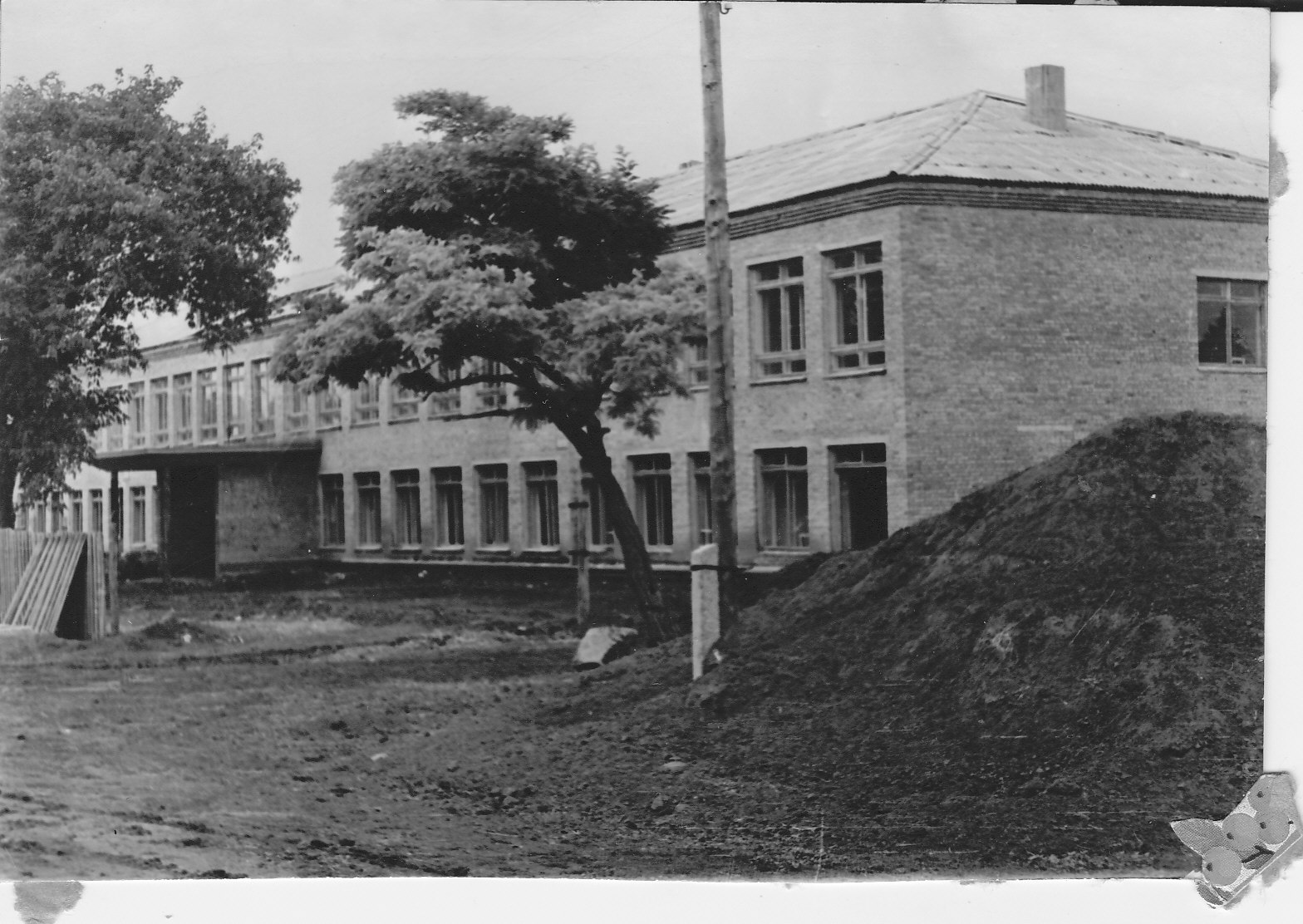 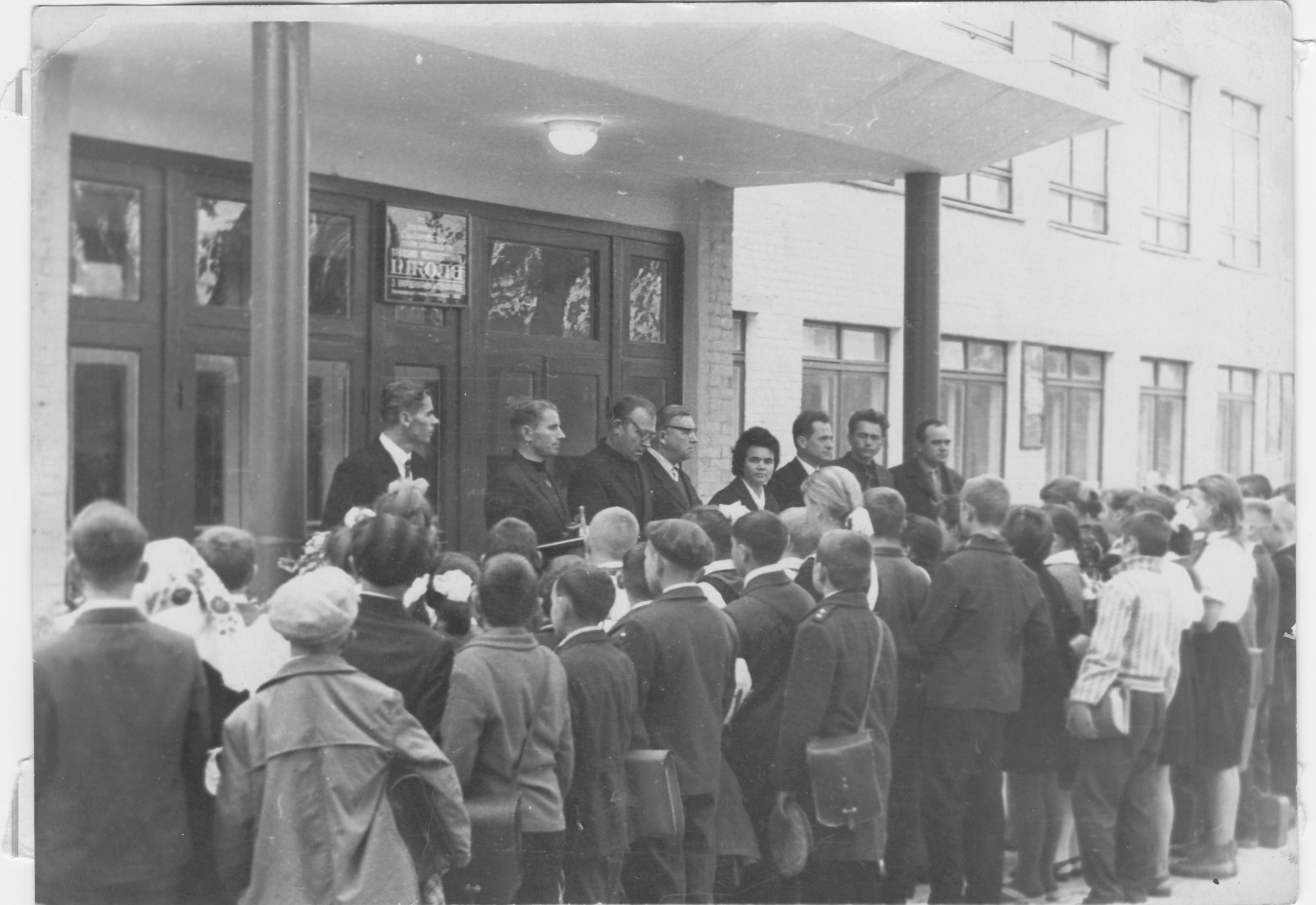 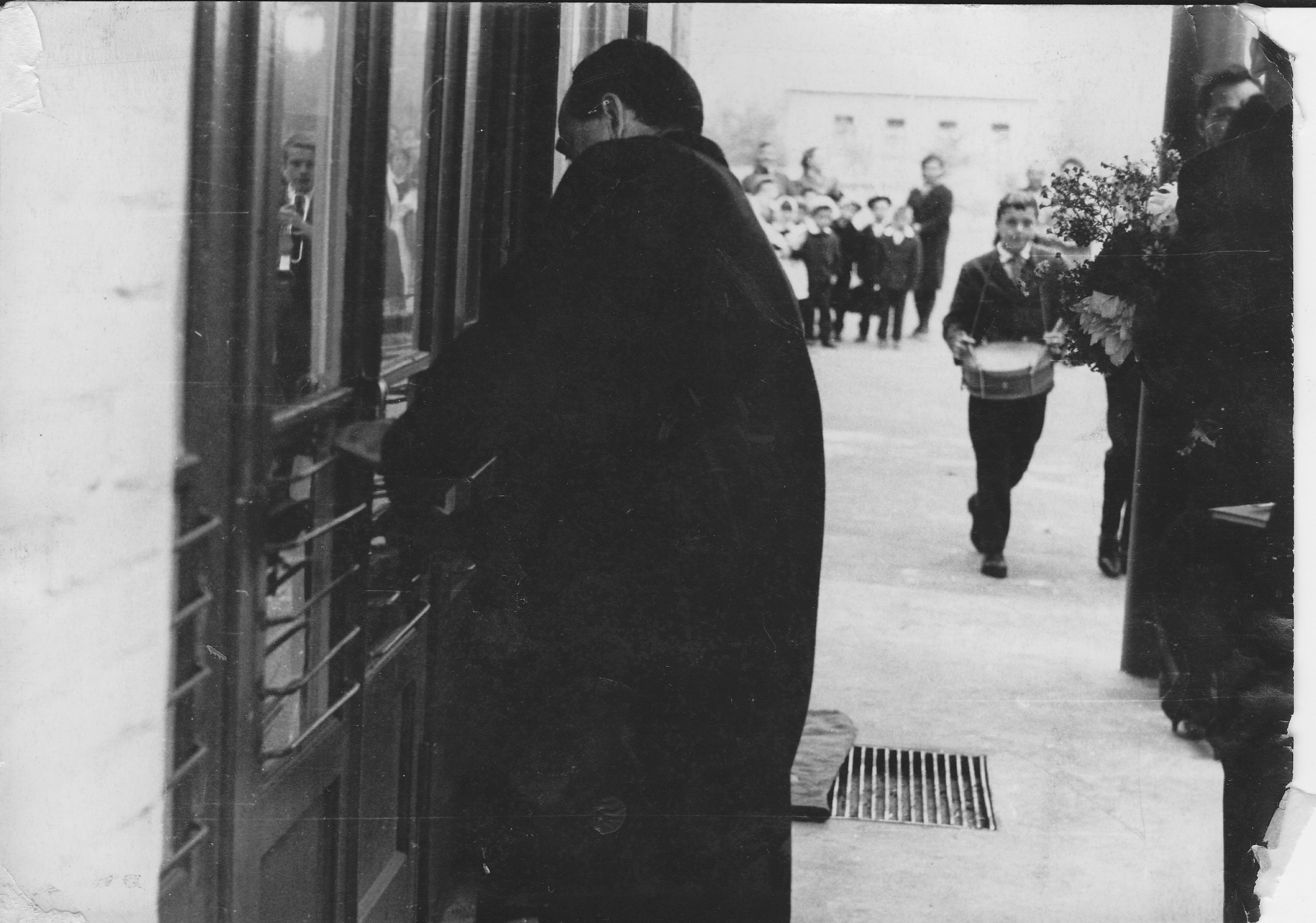 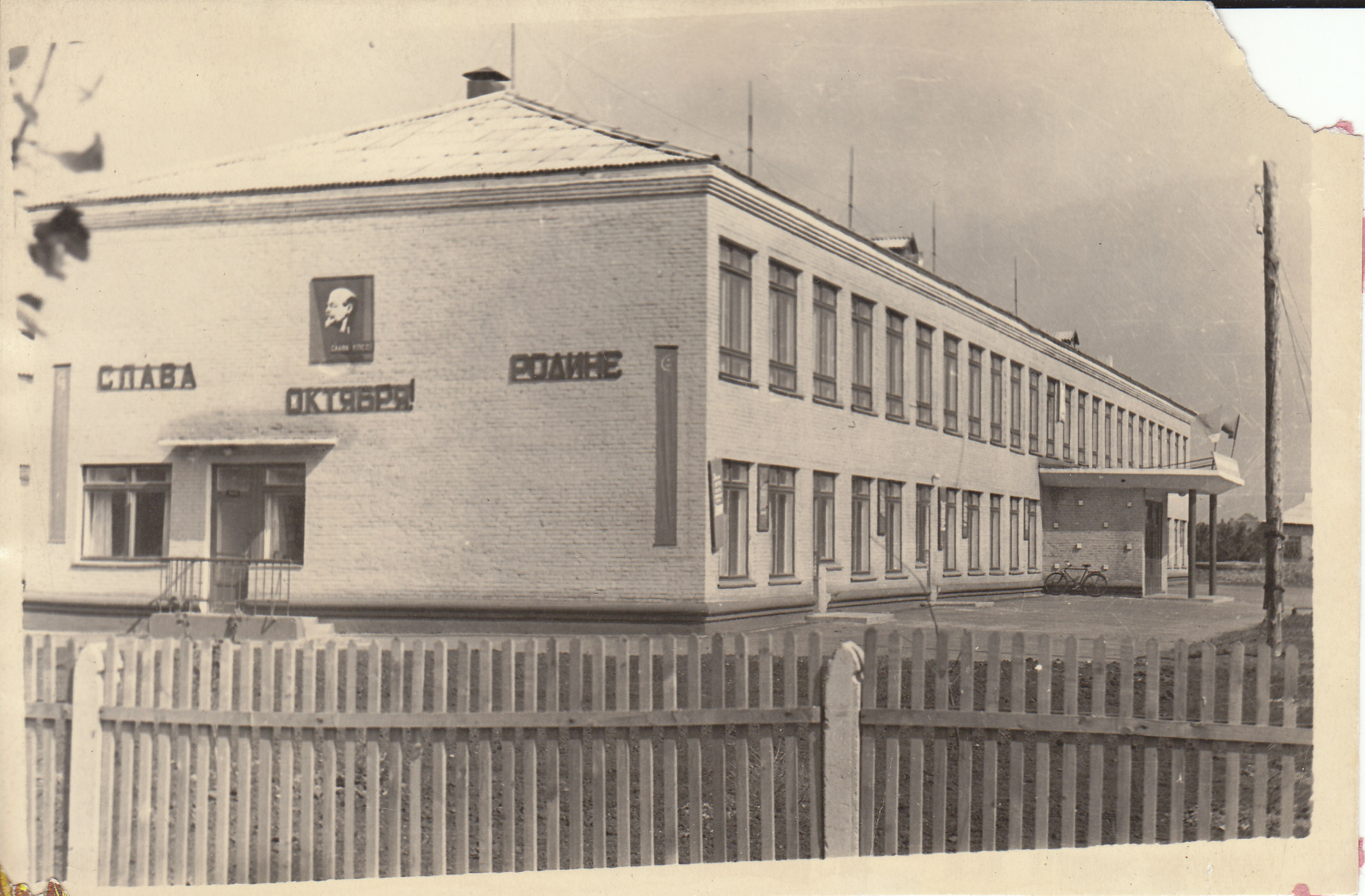